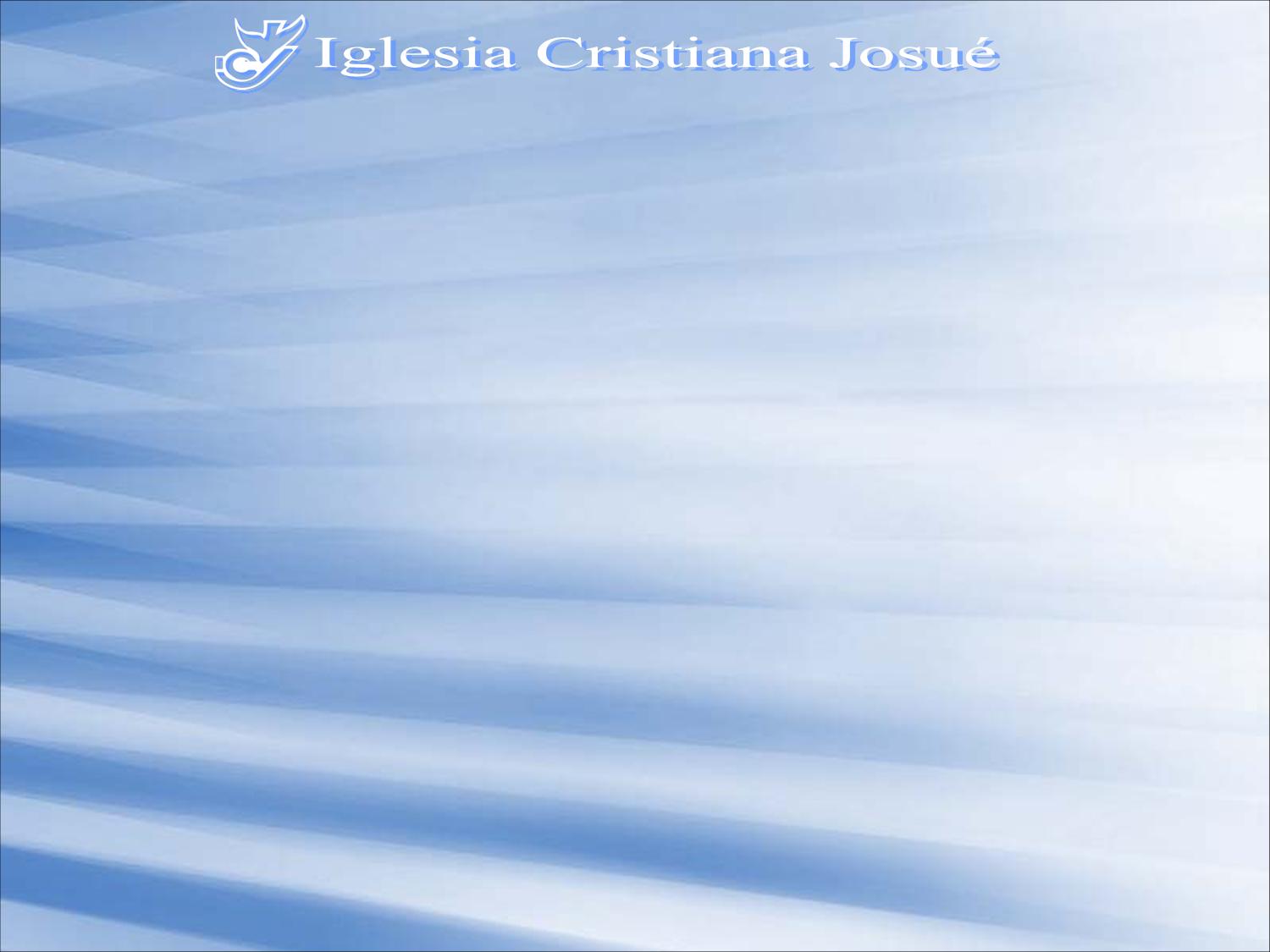 ¿COMO INICIAR UNA EMPRESA DE ÉXITO ?
LA VISION DE DIOS
ORANDO
BUSCANDO OPORTUNIDADES
CREYENDOLE A DIOS
SIN CAPRICHOS
USANDO LA INTELIGENCIA 
CON UNA IDEA
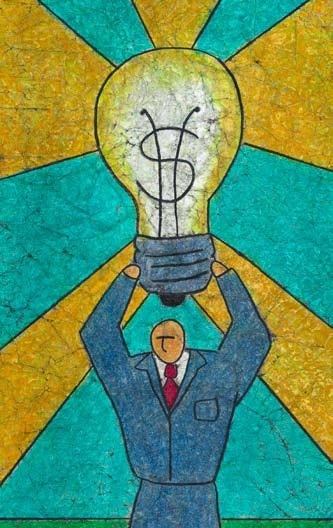 QUE BUENA IDEA,ME GUSTA LO QUE ESTOY PENSANDO, ¿COMO ME VEO EN 5 AÑOS?
HAGA MUCHOS PLANES Y DESVELESE ANALIZANDO CADA UNO, HASTA QUE ESTE SEGURO DE LO QUE DEBE DE HACER
COMO ASEGURAR EL ÉXITO DE UNA  EMPRESA
¡BUSCANDO  A  DIOS!
ESCUCHANDO LA VOZ DE DIOS
ASOCIANDOSE CON DIOS
EL ES EL MEJOR SOCIO.
BUSQUE LA VISION DE DIOS
La visión es adonde quiere llegar la organización, en donde se ve la empresa a lo largo de los años, como quiere ser reconocida conforme crezca y logre su estabilidad y permanencia. Puede decirse que la visión es el sueño de lo que se quiere lograr.
EJEMPLOS DE VISION
“El Grupo Riba Smith es una institución respetada y admirada por sus valores humanos, donde el beneficio del cliente y del entorno es la meta de todos los que en el grupo trabajamos, donde el cliente se siente que compra productos y recibe servicios de gran valor y donde se respira un aire de armonía y alegría de trabajo”.
 Supermercado Riba Smith.
“Nos comprometemos a brindar servicios y productos competitivos de la mejor calidad con un equipo humano profesional e innovador y una infraestructura que garantiza la satisfacción plena de nuestros clientes en la región”. Nissan.
APTITUD      VOCACION
UNA MONJA NO SE PUEDE CONVERTIR EN ACTRIZ
UN DIPLOMATICO TAMPOCO PUEDE CONVERTIRSE EN MILITAR
NO BASTA TENER LA IDEA Y EL DINERO PARA SER UN BUEN EMPRESARIO
TRES PERSONALIDADES IMPORTANTES, PARA SER EMPRESARIO
1- EMPRENDEDOR:
VISIONARIO,SOÑADOR, IMAGINATIVO Y ENERGICO
ESTE PERSONAJE AL TERMINAR LA CASA EN QUE HA SOÑADO VIVIR, YA ESTA PENSANDO EN HACER OTRA.
2-EL ADMINISTRADOR:
PRACMATICO, METODICO.LE GUSTA PLANIFICAR, ORGANIZAR Y CONTROLAR
ESTA PERSONA CONSTRUYE UNA CASA Y QUIERE VIVIR EN ELLA TODA LA VIDA.
3- EL TECNICO
ESTA PERSONALIDAD VIVE EN EL PRESENTE,ES UN PROFETA EN LAREALIZACION DE ACTIVIDADES,UNA POR UNA. PENSAR EN NUEVAS IDEAS ES PERDER EL TIEMPO:TODO SE REDUCE A METODOLOGIA,PERO NO A IDEAS.
EL TECNICO PARTE DE LA IDEA DE QUE SI QUIERE QUE LAS CASAS ESTEN BIEN HECHAS,DEBE HACERLAS EL MISMO
PRIMERA CONCLUSION
EL EMPRENDEDOR DEBE CREAR NUEVAS IDEAS PARA EL TECNICO.
EN TANTO QUE EL ADMINISTRADOR ES UN PROBLEMA PARA EL TECNICO,PUES LE IMPONE ORDEN.
SEGUNDA CONCLUSION
SI SUS ASPIRACIONES SON MAS AMPLIAS (TIENE VISION),Y SUS ORIZONTES MAS LEJANOS. VE UNA EMPRESA PARA DESARROLLARSE Y CRECER Y PROGRESAR CON SU FAMILIA, CON SUS COLABORADORES Y CON LA SOCIEDAD.
COMPRENDIENDO LOS ASPECTOS BASICOS DE UN NEGOCIO
1- HISTORIA
A MEDIADOS DE LOS AÑOS 1940 HASTA LOS 80, LAS EMPRESSAS VENDIAN LO QUE PRODUCIAN, POR LO TANTO LO MAS IMPORTANTE ERA DESARROLLAR LA CAPACIDAD DE PRODUCIR Y NO LA CAPACIDAD DE VENDER, PERO LA COMPETENCIA ENTRE PRODUCTORES LOS HA LLEVADO A PENSAR QUE LO MAS IMPORTANTE ES TENER CAPACIDAD DE VENTAS
2-VENDER O PRODUCIR
ADEMAS DE TENER CAPACIDAD DE PRODUCIR, DEBEMOS DESRROLLAR SIMULTANEAMENTE Y CON MUCHO ENFASIS LAS CAPACIDADES PARA VENDER.
ANTES SE VENDIA LO QUE SE PRODUCIA; AHORA SE DEBE PRODUCIR LO QUE SE ESTIME QUE SERA VENDIBLE.
¡HAY QUE INVESTIGAR!
TERCERA CONCLUSION
EN UN MERCADO COMPETIDO, EL PRODUCTO O SERVICIO QUE EL CONSUMIDOR ELIJA, COMO EL MAS SATISFACTORIO, ES EL QUE SE VENDE.
SU ACTITUD COMO EMPRESARIO DEBE BASARSE  Y ORIENTARSE A CONOCER Y SERVIR AL CONSUMIDOR,PARA OFRECERLE UN PRODUCTO O SERVICIO QUE LE SATISFAGA Y QUE A USTED LE GENERE UTILIDAD.
ANALISIS Y EVALUACION COMERCIAL DE UNA IDEA
1-INFLUENCIAS EXTERNAS
2-FACTORES TECNOLOGICOS
3-FACTORES POLITICOS Y GUBERNAMENTALES
4-FACTORES  SOCIOECONOMICOS
5-COMPETENCIA (POSIBLE OFERTA)
6-EL CONSUMIDOR
7-EL MERCADO (POSIBLE DEMANDA)
DIAGNOSTICO
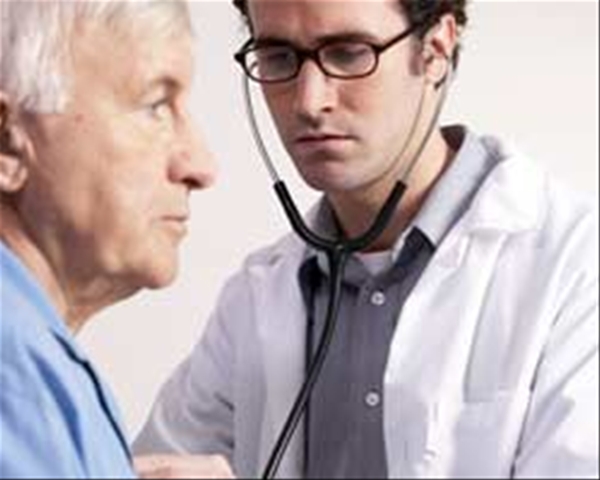 DIAGNOSTICOVIABILIDAD FINANCIERA DEL FUTRO NEGOCIO O EMPRESA
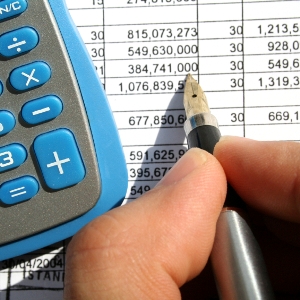 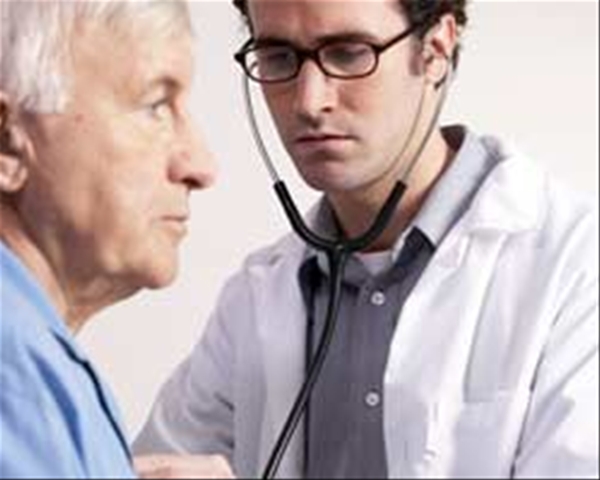 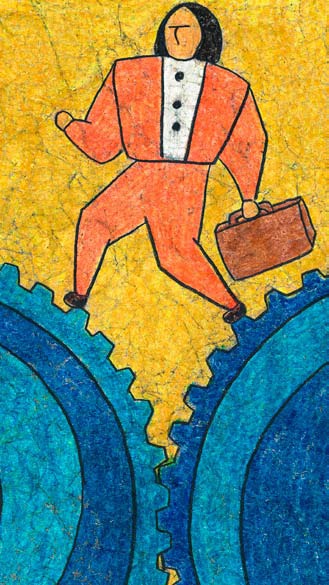 CAPACITESEESCUELASUNIVERSIDADESSEMINARIOSMAESTRIASVIAJES INVESTIGUELECTURA INTERNET
HAGA SU PLAN DE NEGOCIO
¿Qué producto o servicio proporciona su negocio y qué necesidades satisface? 
¿Quiénes son los clientes potenciales para su producto o servicio y por qué se lo comprarían a Ud.? 
¿Cómo llegaría a sus clientes potenciales? 
¿Dónde obtendrá los recursos financieros para comenzar su negocio?
PONGALE NUMEROS A LA VISION
Descripción del negocio 
Mercadotecnia 
Financiamiento 
Administración 
LAS EMPRESAS NO SE PUEDEN INICIAR CON UNA CORAZONADA
SEA DILIGENTE Y ESPERE LA RESPUESTA DIVINA
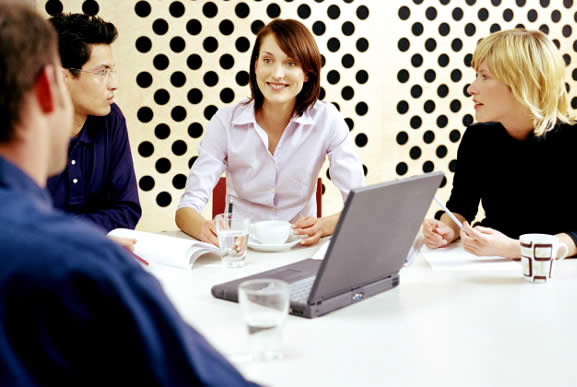 SI ES DE DIOS ESTARA: EN PAZ, PENSATIVO Y CON ALGO DE EMOCION.
EVALUACION FINAL DE LA GRAN IDEA Y DE LA FUTURA EMPRESA
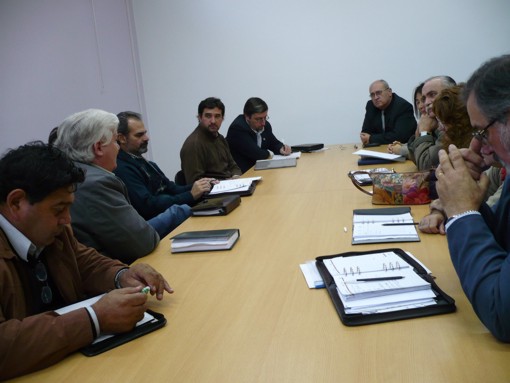 MAS BUSCAD PRIMERAMENTE EL REINO DE DIOS Y SU JUSTICIA,Y TODAS ESTAS COSAS SERAN AÑADIDASMATEO6:33